Parameters
LIGO SURF 2020
1
Original Waveforms
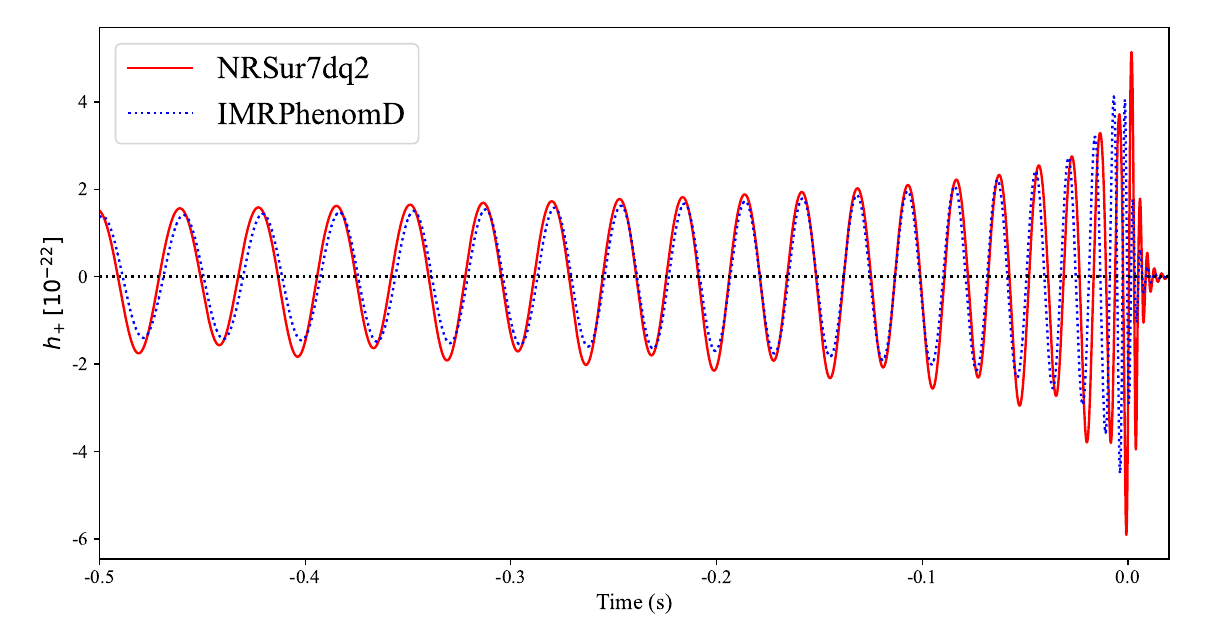 LIGO SURF 2020
2
Memory
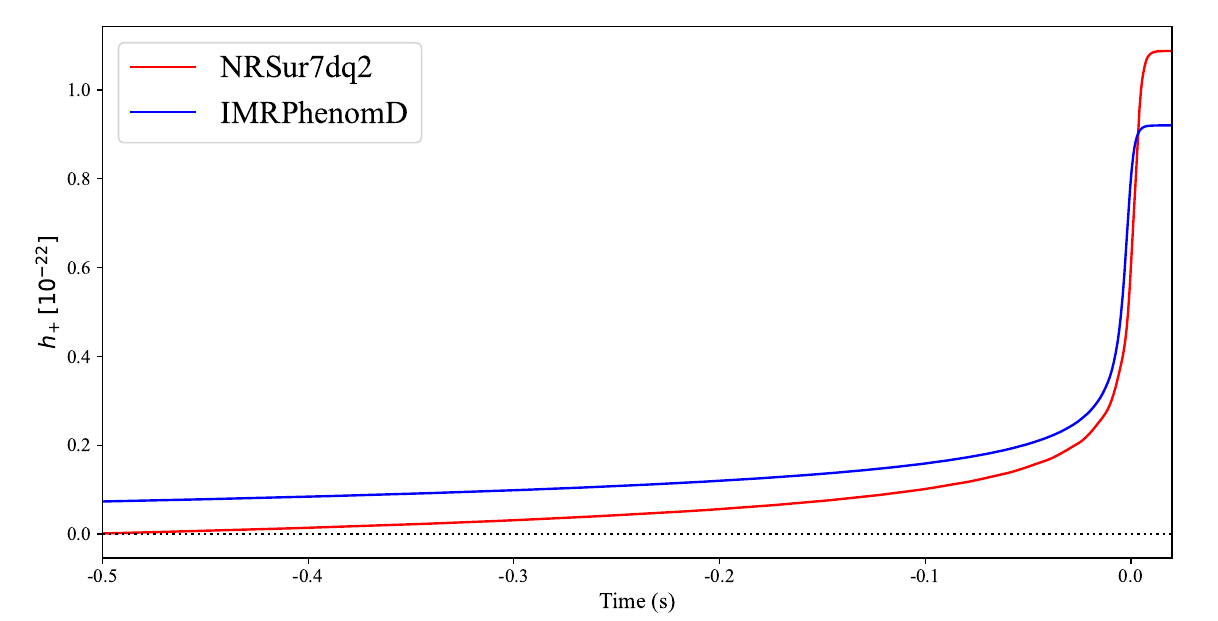 LIGO SURF 2020
3
NRSur7dq2
Memory + Waveform
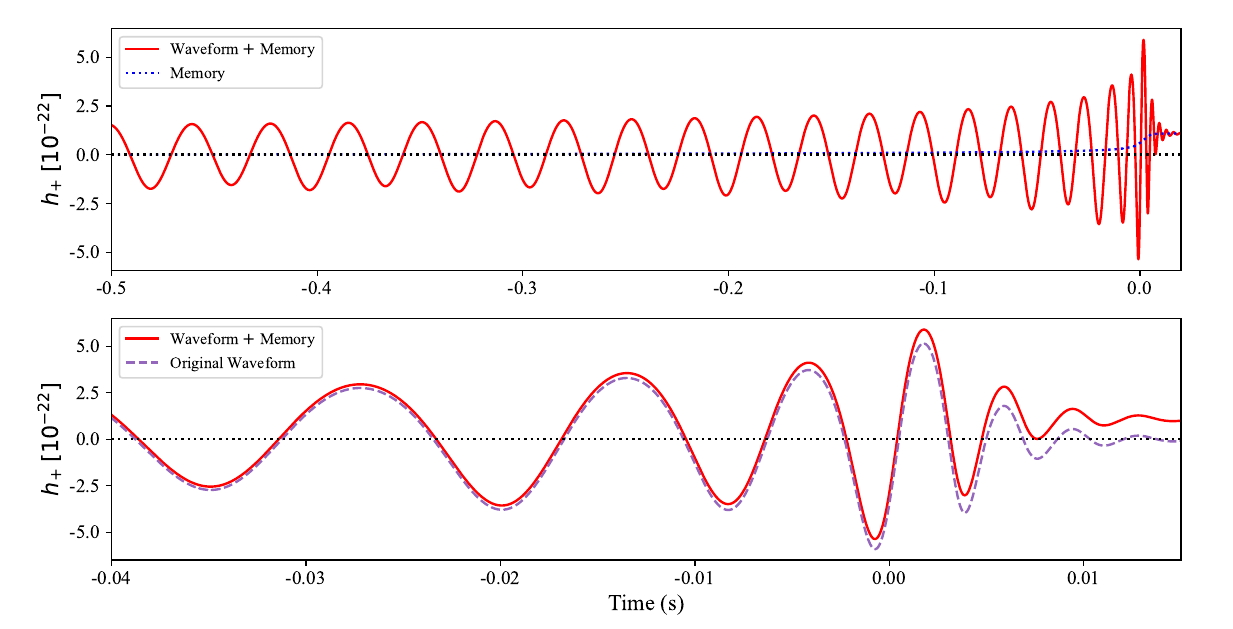 LIGO SURF 2020
4